THỰC ĐƠN TUẦN 4 THÁNG 3
TỪ: 25/3 ĐẾN 29/3/2024
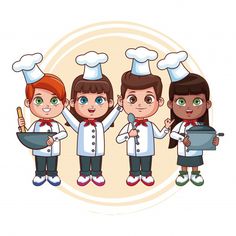 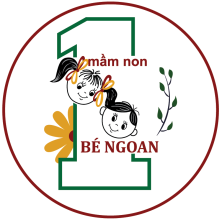